Роль НОЦ «Кузбасс» в научно-технологическом развитии региона
ПЕТРИК НАТАЛЬЯ АЛЕКСАНДРОВНА,
 директор 
АНО «Научно-образовательный 
центр «Кузбасс»
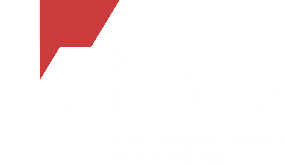 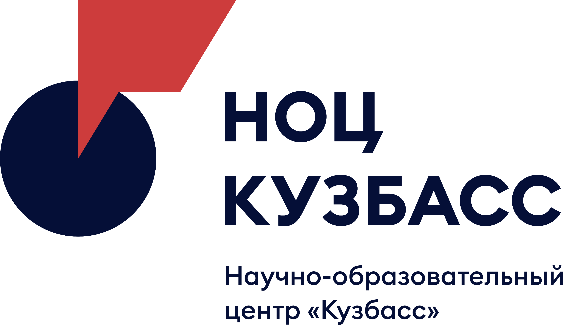 Цель:
Достижение мирового лидерства в области разведки, эффективной добычи,  транспортировки и глубокой переработки твёрдых полезных ископаемых,  горного машиностроения, комплексного управления речными бассейнами,  применения конвергентных и природоподобных технологий, производства  экологически чистой энергии при снижении антропогенной нагрузки на  окружающую среду и рисков для жизни, здоровья и социального благополучия  человека на основе консолидации усилий Правительства Кузбасса, научно-образовательного и предпринимательского сообществ.
Задачи:

Переход экономики Кузбасса к новому технологическому укладу
Реализация КНТП
Кооперация с ведущими научно-исследовательскими  и производственными центрами
Опережающая подготовка, привлечение молодых исследователей  и предпринимателей
Управление объектами интеллектуальной собственности
2
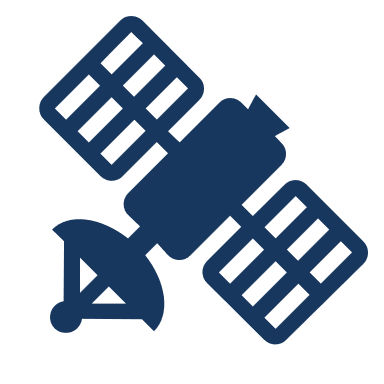 ЦЕНТРАЛЬНАЯ  ИНИЦИАТИВА  НОЦ «КУЗБАСС»
Цифровой
Обь-Иртышский  бассейн
Комплексная переработка  низкосортных углей
и отходов углеобогащения
Повышение эффективности  транспортировки
полезных ископаемых
Безотходные  природоподобные  технологии
# ЧИСТЫЙ УГОЛЬ =
# ЗЕЛЁНЫЙ КУЗБАСС
Генетические  биотехнологии для  здоровьесбережения
Проектирование  социальных изменений
в регионах ресурсного типа
Цифровое  горное  предприятие
Снижение антибиотикорезистентности  организма человека при использовании  продукции животноводства,  произведенной без антибиотиков
Роботизированные  системы для проведения  горных работ
Создание основ персонализированной  медицины, высокотехнологичного  здравоохранения и технологий  здоровьесбережения
Персонифицированная  программа профилактики
и лечения болезней системы  кровообращения в крупных  промышленных регионах
Технологии
«Чистый уголь»
3
ИНИЦИАТОР  РАЗРАБОТКИ  ПРОГРАММЫ
ПОЛУЧАТЕЛЬ  ГРАНТА
УЧАСТНИКИ  НОЦ «КУЗБАСС»
Кемеровский  государственный  университет
Кемеровская  область –  Кузбасс
ВЕДУЩИЕ ОБРАЗОВАТЕЛЬНЫЕ ОРГАНИЗАЦИИ ВЫСШЕГО ОБРАЗОВАНИЯ И НАУЧНЫЕ ОРГАНИЗАЦИИ
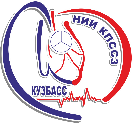 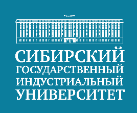 ОРГАНИЗАЦИИ РЕАЛЬНОГО СЕКТОРА ЭКОНОМИКИ
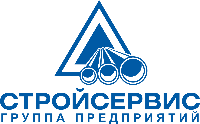 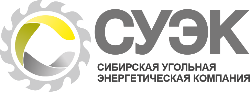 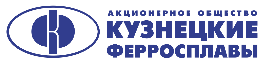 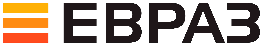 4
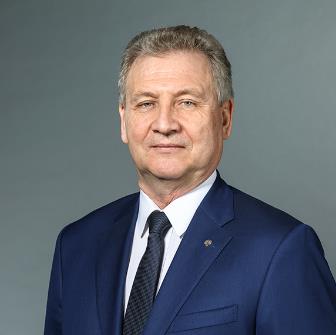 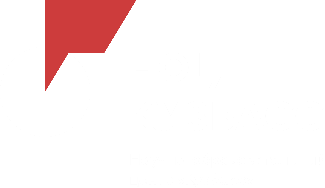 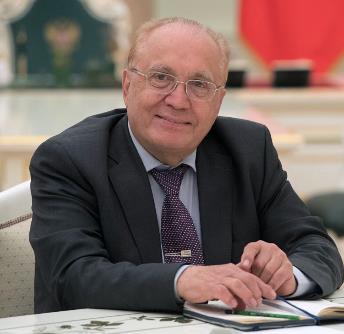 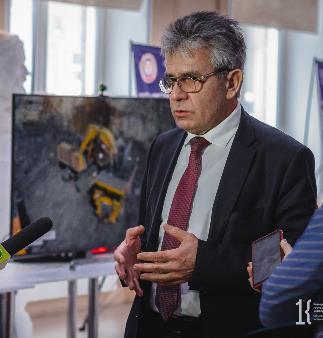 Соглашение между Минэкономразвития РФ, Роспатентом и Правительством Кузбасса
Совместно с МГУ создан консорциум «Вернадский-Кузбасс»
12 новых соглашений с институтами РАН
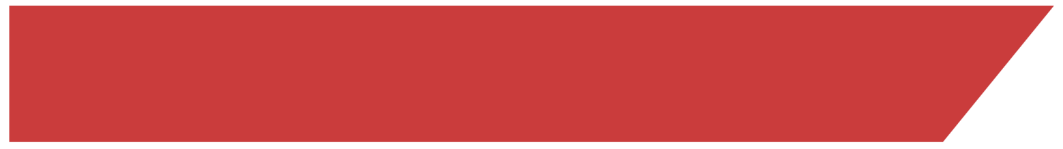 НОЦ «КУЗБАСС» АКТИВНО РАЗВИВАЕТ ПАРТНЕРСТВА
 С ИНСТИТУТАМИ РАН, ИНСТИТУТАМИ РАЗВИТИЯ, ИНДУСТРИАЛЬНЫМИ ПАРТНЕРАМИ
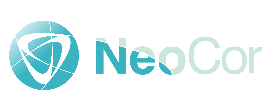 БОЛЕЕ 50 
КРУПНЫХ КОМПАНИЙ
ПРИВЛЕЧЕНЫ К РЕАЛИЗАЦИИ ПРОЕКТОВ НОЦ «КУЗБАСС»
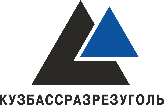 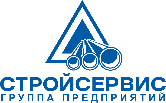 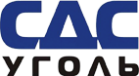 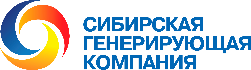 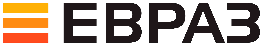 5
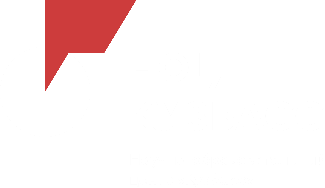 СТАТУС НОЦ:ПУТЬ К ПОБЕДАМ
Центр коллективного 
пользования КемГУукомплектован новейшим высокотехнологичным оборудованием, которое позволяет создавать цифровые двойники городов
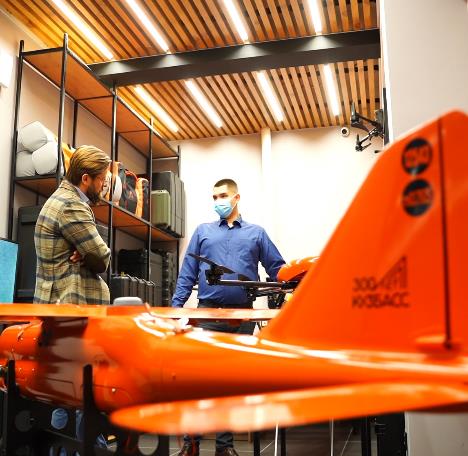 Региональная ГИС «Кузбасс» заняла призовое место в специальной номинации «Драйвер цифровой трансформации отрасли» в конкурсном отборе конкурентоспособных отечественных решений
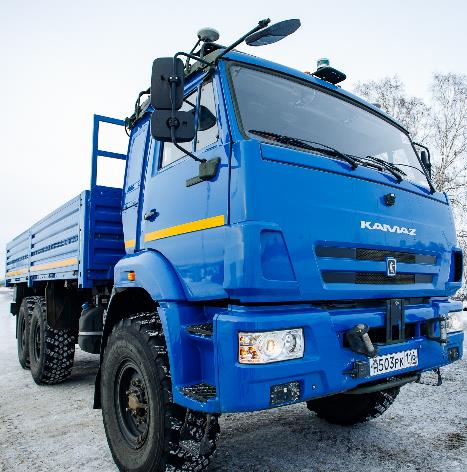 КузГТУ совместно с ПАО «КАМАЗ» ведет разработки роботизированных       карьерных самосвалов грузоподъемностью до 90 тпо Постановлению Правительства РФ №218
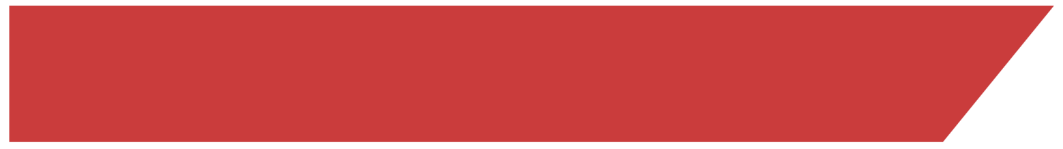 ЗА 2020 ГОД УЧАСТНИКАМИ НОЦ ВЫИГРАНО 93 ГРАНТА НА ОБЩУЮ СУММУ 475 МЛН РУБЛЕЙ
6
КНТП «ЧИСТЫЙ УГОЛЬ – ЗЕЛЕНЫЙ КУЗБАСС»
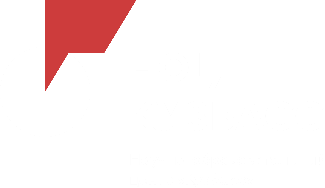 12.12.2019
05.03.2020
17.07.2020
24.09.2020
12.10.2020
12.10.2020 –    25.03.2021
с 25.03.2021
Происходит       согласование         распоряжения       Правительства      РФ по         утверждению     КНТП (10 ФОИВ)
Необходимо    утверждение     КНТП   Распоряжением     Правительства РФ
Подписано       распоряжение
     Правительства       РФ на 
  разработку
КНТП
Межведом-     ственная     рабочая 
группа
Президиум    Совета при
Координа- ционный совет НТР
Совет НТР 
(20 б)
Разработка  КНТП
Президенте 
   РФ по науке и образованию
Минобрнауки 
РФ
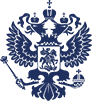 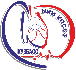 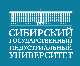 Добыча и переработка угля
9
23
15 ВУЗОВ И НИИ
8
ПРОЕКТА
Цифровые продукты и технологии
15 ИНДУСТРИАЛЬНЫХ ПАРТНЕРОВ
Ответственный  
исполнитель-
координатор
МИНИСТЕРСТВО ЭНЕРГЕТИКИ  РОССИЙСКОЙ ФЕДЕРАЦИИ
Соисполнитель  программы
ПРАВИТЕЛЬСТВО  КУЗБАССА
Соисполнитель  программы
МИНИСТЕРСТВО НАУКИ И ВЫСШЕГО ОБРАЗОВАНИЯ  РОССИЙСКОЙ ФЕДЕРАЦИИ
6
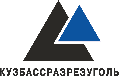 Экология и здоровье населения
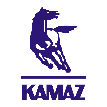 КНТП «ЧИСТЫЙ УГОЛЬ – ЗЕЛЕНЫЙ КУЗБАСС»
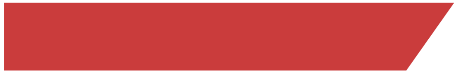 К 2025 ГОДУ
~ 6 млрд ₽
~ 1496
~ 2 млрд ₽
7
Новые рабочие места
Рост ВРП
Рост налогов
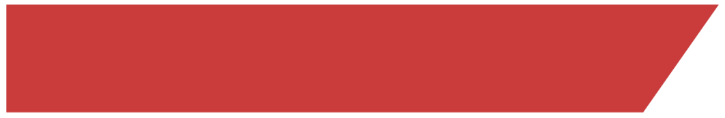 НАПРАВЛЕНИЯ МЕЖДУНАРОДНОГО СОТРУДНИЧЕСТВА
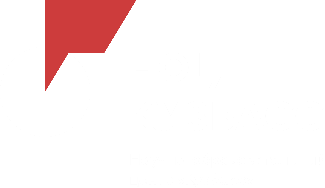 ОТКРЫТО ПРЕДСТАВИТЕЛЬСТВО НОЦ «КУЗБАСС» В МОНГОЛИИ
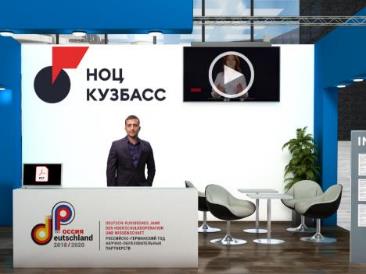 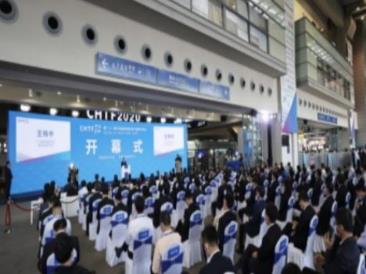 УЧАСТИЕ В МЕЖДУНАРОДНЫХ ВЫСТАВКАХ
Онлайн-выставки в рамках российско-германского года научно-образовательных партнерств 2018-2020
Виртуальные российско-китайские выставки CIEP 2020 и China Hi-Tech Fair и конференции в рамках выставок
WorldSkills Russia
Проведен Финал VIII Национального чемпионата «Молодые профессионалы» - САМЫЙ МАСШТАБНЫЙ ЧЕМПИОНАТ ЗА ВСЮ ИСТОРИЮ ДВИЖЕНИЯ
УЧАСТНИКИ - 3000 конкурсантов и 700 экспертов из 85 регионов России и стран мира


ЗРИТЕЛИ - 76 стран и 85 регионов России



ДЕЛОВАЯ ПРОГРАММА  - более 3100 участников, включая иностранных спикеров
Создан ЦЕНТР УПРАВЛЕНИЯ СОРЕВНОВАНИЯМИ (ЦУС)Эксперты в режиме онлайн следили за ходом соревнований по всей стране
8
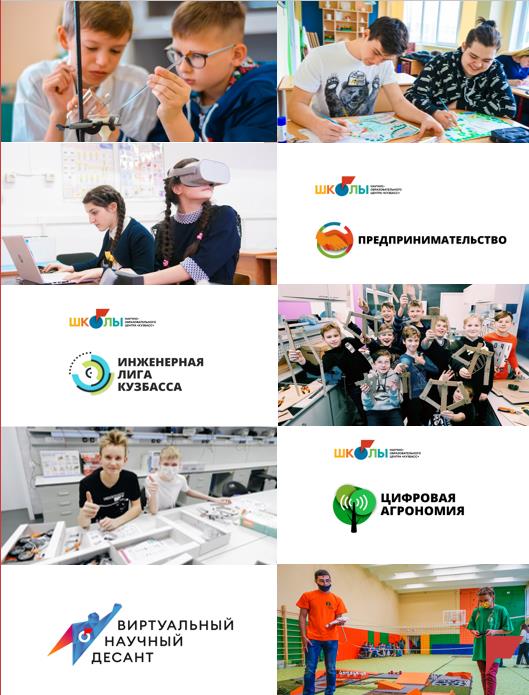 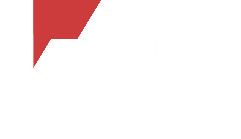 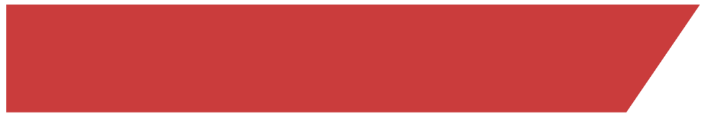 ПРОЕКТЫ ДЛЯ ШКОЛЬНИКОВ КУЗБАССА
Проект «ШКОЛЫ НОЦ»
3 направления 12 муниципальных округов57 школ в направлениях проектаболее 600 школьников-участников
Проект «НАУЧНЫЙ ДЕСАНТ»
33 молодых ученых-лекторов
более 560 детей слушателей
9
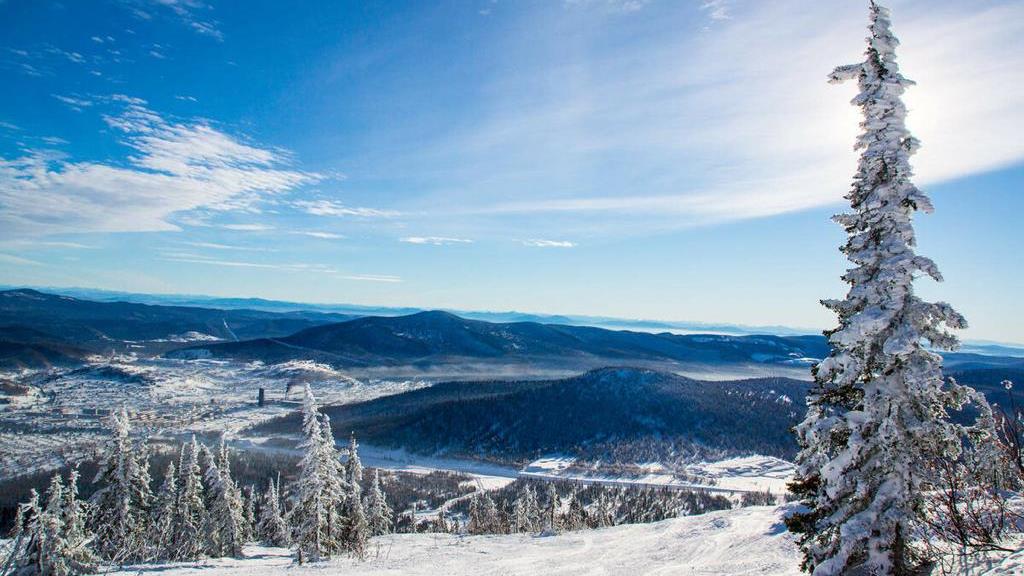 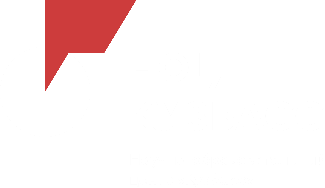 6 марта 2021г. в Кемерове была подписана  
ПРОГРАММА СОЦИАЛЬНО-ЭКОНОМИЧЕСКОГО РАЗВИТИЯ КУЗБАССА ДО 2024 ГОДА

НА РАЗВИТИЕ ИНФРАСТРУКТУРЫ ШЕРЕГЕША и 
РАЗВИТИЕ УНИВЕРСИТЕТСКОГО ГОРОДКА ПРЕДУСМОТРЕНО 3,27 МЛРД РУБЛЕЙ (строительство дорожной инфраструктуры и др. объекты)
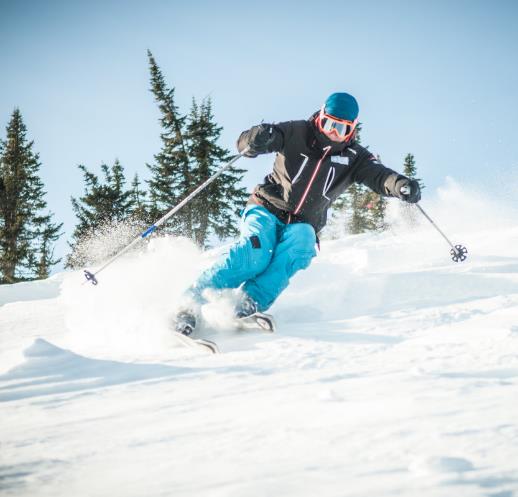 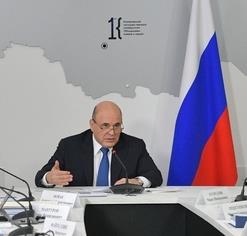 ШЕРЕГЕШ
10
СПАСИБО ЗА ВНИМАНИЕ!
nots@nots42.ru
www.ноц42.рф
(3842) 259-759
БОЛЬШЕ ИНФОРМАЦИИ  НА САЙТЕ:
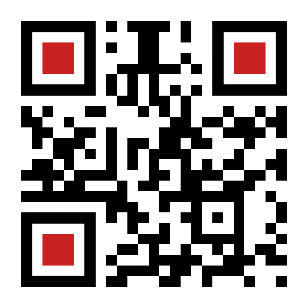